DİKKAT EKSİKLİĞİ HİPERAKTİVİTE BOZUKLUĞU
Uzm. Dr. Merve Çıkılı Uytun
Tanım
Çocukluk çağında en sık görülen nöro davranışsal bozukluktur.

Aşırı hareketlilik
Kısa dikkat süresi 
Ataklıkla (yetersiz dürtü kontrolü) 

  karakterize bir bozukluktur.
Tarihçe
1902: G. Still ve Alfred Tredgold dürtüselllik ve dikkat bozukluğu 

1920: organik kökenli
1. dünya savaşı sırasında influenza pandemisi ve ensefalit epidemisi sonrası sağ kalan çocuklarda ciddi davranış sorunları (Hohman 1922)

1947: Strauss ve ark. Minimal Beyin Hasarı Sendromu

1962: Clements ve Peters Minimal Beyin Disfonksiyonu

1968:  DSM-II- Çocukluk Çağının Hiperkinetik Sendromu

1980: DSM-III- Dikkat Eksikliği Bozukluğu (+/- hiperaktivite)

1987: DSM-III-R- Dikkat Eksikliği-Hiperaktivite Bozukluğu

1994: DSM-IV ve 2000: DSM-IV-TR ve 2013 DSM-V
	Alt tiplerle birlikte DEHB (DE / HA / DE+HA)
Tarihçe
1994’de DSM-IV 
“DİKKAT EKSİKLİĞİ VE YIKICI DAVRANIŞ BOZUKLUKLARI” 
Dikkat Eksikliği Hiperaktivite Bozukluğu, 
Davranım Bozukluğu, 
Karşıt Olma-Karşı Gelme Bozukluğu
Başka Türlü Adlandırılamayan Yıkıcı Davranış Bozuk.
Tarihçe
DSM- V “NÖROGELİŞİMSEL BOZUKLUKLAR”

DEHB
Entelektüel yetersizlik
Otistik spektrum bozuklukları
İletişim Bozuklukları
Özgül Öğrenme Güçlüğü
Motor bozukluklar
Tik bozuklukları
Diğer nöro gelişimsel bozukluklar
Epidemiyoloji
Çocuk ve ergenlerde sıklığı % 5-10 
Erişkinlerde % 4
Sadece % 2 oranında tanı konmakta

Erkeklerde sıklığı kızlardan fazla : 
Genel Populasyonda: 3-5/1
Klinikte: 9/1
Epidemiyoloji
Erken çocukluk döneminde yaklaşık 3 yaş civarında başlar
En sık ilkokul döneminde tanı konulur
Çocukluğunda bu tanıyı alanların  %70-80’i ergenlikte de aynı belirtileri gösterirler
Bunların da %50-65’i erişkinlikte de aynı tanıyı alırlar
Etiyoloji
Genetik Nedenler
Beyin Hasarı
Psikososyal Etkenler
Etiyoloji
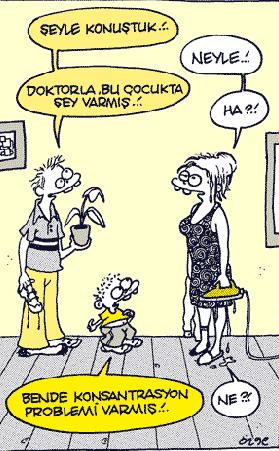 Genetik
Birinci derecede  akrabalarda 4-5 kat  sık
Hiperaktif çocukların ailelerinde 
Antisosyal kişilik bozukluğu
Histeri 
Alkolizm ve 
Madde kullanımının daha sık
Etiyoloji
Genetik
DEHB’ ye yol açan tek bir gen tespit edilmemiş

Dopamin taşıyıcı ve reseptörlerini şifreleyen genlerde varyasyonlar (Dopamin transporter (DAT1),Dopamin reseptörleri (DRD2, DRD3, DRD4, DRD5)

Dopaminle ilişkili enzimleri kodlayan genler (Dopa-beta-hidroksilaz (DBH) Katekol-O-Metiltransferaz (COMT)
Etiyoloji
Beyin Hasarı
Perinatal dönemlerde gizli ya da açık minimal derecede santral sinir sistemi hasarı (toksik, metabolik, mekanik ve dolaşımla ilgili nedenler)
Annenin gebelik öncesi ya da gebelik sırasındaki tıbbi durumu , duygusal zorluğu , sigara, ilaç ve alkol kullanımı
Doğum komplikasyonları 
Prematüre doğum
Erken bebeklik döneminde SSS’ni etkileyen enfeksiyonlar, kafa travmaları, SVO
Etiyoloji
Yapısal bozukluk ve işlevsel sorunlar 

Fronto-striatal döngüde sistemdeki bozukluk dopamin ve norepinefrin nörotransmitter sistemlerinin işlevini bozmakta, bu da  DEHB ’na neden olmakta

Fronto-subkortikal sistem dikkat, uyanıklık, ve yürütücü fonksiyonları içeren yüksek kortikal fonksiyonların modülasyonundan sorumlu olan  katekolaminlerden zengin bir bölge  olup motor davranışları ve dikkati kontrol etmekte

EEG: Frontal alan yavaş kortikal aktivitesinde artış, hızlı kortikal aktivitede azalma
Nörogörüntüleme Çalışmaları
Yapısal MRI

Total beyin hacminde azalma
Öz. Prefrontal korteks hacminde azalma
Sağ prefrontal lob asimetrisi, sağda daha fazla azalma nedeniyle azalır.
Sol occipital hacimde azalma
Sol orbitofrontal kortekste azalma
Sağ dorsolat. Kortekste azalma
Serebellar hacimde azalma
Corpus callosum hacminde azalma
Nörogörüntüleme Çalışmaları
fMRI

Putamen kan akımında azalma
Anterior cingulate korteks ve post. Cingulat arası fonksiyonel azalma
Frontal aktivasyonda artış, striatal aktivasyonda azalma
Etiyoloji
Psikososyal ve Çevresel Faktörler

Çok düşük doğum ağırlığı
Hamilelikte annenin sigara içimi ve alkol kullanımı
İstismar, ihmal, ebeveyn sorunları
Yetiştirme yurdunda büyüme
Nörotoksin maruziyeti, enfeksiyonlar
1-3 yaşları arasında tv izleme saati ile 7 yaşında dikkat sorunları arasında ilişki (Christakis 2004)
Tanı
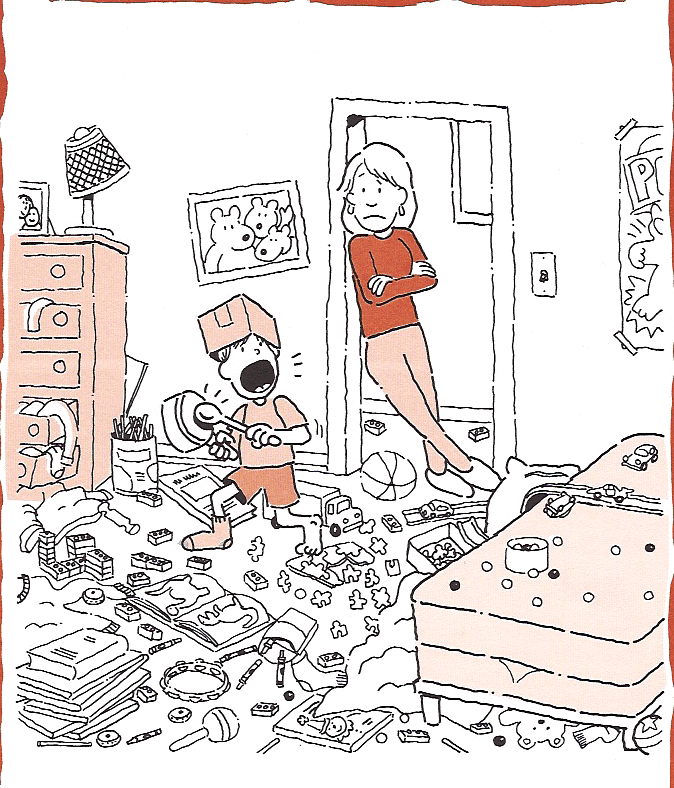 Klinik olarak tanı konur.

Kriterlere göre tanı konur ve alt tipi belirlenir.

Çeşitli testler ve tanı araçları mevcut.
DSM- V’e göre DEHB tanı kriterleri;
A- Aşağıdakilerden ( 1) ya da ( 2) vardır:
A. 1- Aşağıdaki dikkatsizlik semptomlarından altısı ( ya da daha fazlası) en az 6 ay süreyle , uyumsuzluk doğrucu ve gelişim düzeyine göre aykırı bir derecede sürmüştür:
a-Çoğu zaman dikkatini ayrıntılara veremez ya da okul ödevlerinde , işlerinde ya da diğer etkinliklerinde dikkatsizce hatalar yapar.
b-Çoğu zaman üzerine aldığı görevlerde ya da oynadığı etkinliklerde dikkati dağılır.
c-Doğrudan kendisine konuşulduğunda çoğu zaman dinlemiyormuş gibi görünür.
d-Çoğu zaman yönergeleri izlemez ve okul ödevlerini , ufak tefek işleri ya da işyerindeki görevlerini tamamlayamaz( karşıt olma bozukluğuna ya da yönergeleri anlayamamaya bağlı değildir.)
e-Çoğu zaman üzerine aldığı görevleri ve etkinlikleri düzenlemekte zorluk çeker.
f-Çoğu zaman sürekli mental çabayı gerektiren görevlerden kaçınır, bunları sevmez ya da bunlarda yer almaya karşı isteksizdir.
h-Çoğu zaman dikkati dış uyaranlarla kolaylıkla dağılır.
i-Günlük etkinliklerinde çoğu zaman unutkandır.
g-Çoğu zaman üzerine aldığı görevler ya da etkinlikler için gerekli olan şeyleri kaybeder ( örn. Oyuncaklar, okul ödevleri, kalemler, kitaplar ya da araç- gereçler)
A.2- Aşağıdaki hiperaktivite – impulsivite semptomlarından altısı ( ya da  daha fazlası ) en az 6 ay süreyle uyumsuzluk doğurucu ve gelişim düzeyine göre aykırı bir derecede sürmüştür: A-Çoğu zaman elleri , ayakları kıpır kıpırdır ta da oturduğu yerde kıpırdanıp durur.B-Çoğu zaman sınıfta ya da oturması beklenen diğer durumlarda oturduğu yerden kalkarc-Çoğu zaman uygunsuz olan durumlarda koşuşturup durur ya da tırmanır ( ergenlerde ya da erişkinlerde öznel huzursuzluk duyguları ile sınırlı olabilir.)D-Çoğu zaman , sakin bir biçimde, boş zamanları geçirme etkinliklerine katılma ya da oyun oynama zorluğu vardır.E-Çoğu zaman hareket halindedir ya da bir motor tarafından sürülüyormuş gibi davranır.F-Çoğu zaman çok konuşur.İmpulsivite( dürtüsellik ) A- Çoğu zaman sorulan soru tamamlanmadan önce cevabını yapıştırır.B-Çoğu zaman sırasını bekleme güçlüğü vardır.C-Çoğu zaman başkalarının sözünü keser ya da yaptıklarının arasına girer ( örn. Başkalarının ya da oyunlarına burnunu sokar.)
B. Belirtilerin birçoğu 12 yaşından önce vardır

C. Bu belirtiler en az 2 ortamda vardır

D. Bu belirtiler, okul, sosyal vb alanlarda işlevsellikte belirgin bozulmaya neden olur

E. Bu belirtiler başka bir psikiyatrik hastalık ile daha iyi açıklanamaz.
Alt tipleri
DSM-V’e (2013) göre

1-) Dikkat Eksikliği Bozukluğunun ön planda olduğu tip (A.2 kriterlerini karşılayıp, A1 kriterlerini karşılamama)
2-) Aşırı Hareketlilik-Dürtüsel davranış bozukluğunun belirgin olduğu tip (A.1 kriterlerini karşılayıp, A2 kriterlerini karşılamama)
3-)Bileşik tip(hem A1 hem A2 kriterleri var)
DSM-IV-TR İLE V TANI ÖLÇÜTLERİ KARŞILAŞTIRMASI
DSM-IV-TR Belirtilerin 7 yaşından önce başlaması
DSM-V bir kaç belirtilerin 12 yaşından önce başlaması
Belli sayıda (6 adet) belirtinin kalıcı ve sürekli olarak (en az 6 aydır) bir arada bulunması
DSM-V’te 17 yaş ve üzerindekilerde belirti sayısı 5
En az 2 farklı ortamda ortaya çıkması
Belirtilerin sayısına göre alt grupların belirlenmesi
Yaş ve gelişim düzeyine uygun olmayacak düzeyde olmalı
Tanı Koyma Yöntemleri
Tanı Koyma Yöntemleri
Klinik Özellikleri
Bebeklik dönemdeki belirtiler 
	Huzursuzluk, gerginlik, kolay ağlama, zor sakinleşme, aşırı hareketlilik, uyku sorunları . 

Okul öncesindeki belirtiler
	İsteklerini erteleyememe, sürekli ilgi odağı olmaya çalışma, sık oyun değişikliği, çok konuşma, sakarlık, sık yaralanma     

Kreşte
	Faaliyetleri sürdürememe, kurallara uyamama, başka çocukları itip kakma, vurma
Klinik Özellikleri
İlkokul Dönemi Belirtileri
Sakin ve sessizce oturamama
Dikkat sorunları
Söz dinlememe
Verilen görevi yerine getirememe
Diğer çocuklarla ilişki sorunları
Akademik başarısı kapasitesiyle orantısız
Dersi dinlememe, arkadaşlarıyla konuşma, dalıp gitme
Yaşından küçük davranma
İşlerini planlayamama
Ders başında oturma süresinin kısalığı
Klinik Özellikleri
Ergenlerde Görülen Belirtileri
Aşırı hareketlilik azalır, kıpır kıpırlık devam eder.
Akademik alanda sorunlar artar.
Uzun süreli dikkat gerektiren işlerden kaçınır.
Öğretmen, aile ve arkadaşlık ilişkilerinde sorunlar.
Benlik saygısında azalma,depresyon, duygu durum değişiklikleri.
Sigara, alkol kullanımı.
Yasal sorunlara yol açacak riskli tehlikeli davranışlar.
DEHB basit bir sorun değildir
Davranışsal
Hiperaktivite
Dürtüsellik
Bilişsel 
Dikkat Sorunları
Bellek
Sosyal
İlişkilerde sorunlar
Dışlanma
Yalnızlık
Duygusal
Ani parlamalar
Ani iniş çıkışlar
Depresyon
Olası Sorun Alanları
Meslek/iş sorunları
Trafik kazaları
Yaralanmalar
Sigara vd madde kullanımı
Yasal sorunlar
Sosyal ilişkiler
Akademik güçlükler
Eşlik Eden Durumlar
Çocuk ve Ergenlerde
Gelişimsel Koordinasyon Bozukluğu ( % 50)
İletişim bozuklukları (% 15-75)
Öğrenme Güçlüğü( % 24-70)
Karşı Gelme Boz.(% 40-65)
Davranım Boz.(%30-50)
Duygulanım Boz.(% 0-27)
Anksiyete Boz.(% 10-40)
Bipolar Boz (% 11-20)   
Tik boz. (% 3-34)
Ayırıcı Tanı
Tıbbi bozukluklar
Yaşla uyumlu hiperaktivite
Davranım boz, KOKGB
Öğrenme boz
Depresyon
Anksiyete bozuklukları
Yaygın gelişimsel boz
Mental retardasyon
Alkol ve madde kötüye kullanımı
DEHB nin sık görüldüğü yüksek riskli gruplar
Genetik sendromlar: Angelman, Prader-Willi, Smith Magenis, Frajil X, Velokardiyofasiyal S.
Genetik kökenli tiroid hastalıkları
Tuberoskleroz
Nörofibromatozis I
Mukopolisakkaridozis
Fenilketonüri
Fetal alkol sendromu
Erken dönemde yuvada büyüyenler
Düşük, çok düşük doğum ağırlıklı bebekler
DEHB nin sık görüldüğü yüksek riskli gruplar
İşitme-Görme kusurları
Uyku bozuklukları
Madde kötüye kullanımı 
Çevresel toksinler,kurşun veya diğer  metal zehirlenmeler
Böbrek ve karaciğer hastalıkları
Tiroid hastalıkları
Epilepsi ve DEHB birlikteliği

Sık geçirilen nöbetlerin kişinin hareketlerini ve aktivitesini bozması
Altta yatan beyin hasarı
Nöbetin yarattığı psikolojik zorluklar
Antikonvulzan tedavi
Mental retardasyonun varlığı


DEHB’nu ayırt eden en önemli şey;

Semptomların ömür boyu devam etmesi ve sürekli olmasıdır
Organik rahatsızlıklarda daha çok dikkat ile ilgili sorunlar yaşanması
TEDAVİ
DEHB nun temel bulgularını düzeltmek
Eşlik eden bozuklukları tedavi etmek
Ek komplikasyonları önlemek
Ev/okul ortamını çocuğun gereksinimine göre düzenlemek
Yanlış inanışları değiştirmek
Hasta,ebeveyn ve öğretmenlerin konu  ile ilgili eğitimini sağlamak
TEDAVİ
Eğitimin düzenlenmesi

Bireysel, aile, grup tedavileri
Bireysel psikoterapi
Aile eğitimi 
Zaman yönetimi, organizasyon ve öfke kontrol yöntemlerinin öğretilmesi
TEDAVİ
***İlaç tedavisi                                               
Merkezi sinir sistemi (MSS) uyarıcıları
Antidepresanlar                               
Antihistaminik, nöroleptik, sedatif ve diğer ilaçlar
Araştırılmakta olan yeni ilaçlar ve yaklaşımlarİlaç tedavisi

Nöro-davranışsal teknikler
İlaç Tedavisi (Stimulan)
Post sinaptik reseptörlerle etkileşerek  bazı nörotransmitterlerin (katekolamin) düzeylerini arttırır.
Düşük dozda bilişsel fonksiyonlar,  orta derecede sosyal davranışlar en iyi olur yüksek dozlarda bu etkiler kaybolur ve yan etkiler çıkabilir
İlaçlar-Stimulan Tedavi
İlaçlar-Stimulan Tedavi
Sık Yan ETKİLER
İştahsızlık, kilo kaybı
Uykusuzluk
Anksiyete
Huzursuzluk
Duygusal labilite
Karın ağrısı, baş ağrısı
Kalp hızı ve basınç artışı
Nadir yan etkiler
Duygu durum bozukluğu
Tik
Gece kabusları
Sosyal çekilme
Büyümenin duraklaması; Erişkin boyu  etkilenmez geçici.
İlaç Tedavisi: Non-stimulanlar
Atomoxetine (Strattera)
Potent presinaptik NE transporter inhibitörü
En iyi cevap alınan doz 1.2 mg/kg/gün (0.5-1.5 mg/kg)
Yarı ömrü 5 saat, 24 saat etkili
Y.E: iştah azlığı, bulantı,somnolans, kilo kaybı
Bağımlılık yok
İLAÇ TEDAVİSİ
Bupropiyon, NA ve DA gerialım engelleyicisidir. Ergenlerde kısmi yanıt olduğu bildirilmiştir. Nöbet ve tikleri tetikleyebilir

İmipramin, geçmişte daha yaygın biçimde kullanılan bir TCA’dır. Hiperaktivitede kısmen etkili, ancak dikkat üzerine etkisinin olmadığı bulunmuştur. Kardiyalyan etiklere dikkat edilmel,
İLAÇ TEDAVİSİ
Modafinil, hipokretin/oreksin sistemini dolaylı yoldan etkileyen bir ilaçtır. Yapılan birçok randomize kontrollü çalışma, modafinilin DEHB olan çocuklarda etkili olduğunu ve günde tek doz ile yeterli yanıt alındığını ortaya koymuştur. Deri döküntülerine neden olabildiği için günümüzde yaygın olarak kullanılmamaktadır.
Alfa 2 agonistleri (klonidin ve guanfasin) tik bozukluğu eştanılı DEHB olgularında kullanılmakta olup her iki durum için anlamlı düzelmeler olduğu bildirilmiştir. En sık görülen yan etkileri sedasyon ve yorgunluktur. Hipotansiyon ve çekilmeye bağlı hipertansiyona dikkat edilmelidir. Türkiye’de bulunmamaktadır.
PROGNOZ
DEHB belirtilerinin seyri
%10-79 arasında yetişkinlikte devam eder.
Dikkat problemleri
DEHB Belirtileri
Dürtüsellik
Hareketlilik
Okul öncesi
İlkokul
Ergenlik
Yetişkinlik
Arnold LE, 2004
Lewis M, 2007
Puberte
www.yankiyazgan.com        @yankiyazgancom
45
PROGNOZ
Olumlu vs Olumsuz Sonucu Belirleyen Faktörler Neler?
1. Çocuğa Özgü Değişkenler
    IQ, DEHB alt tipi, DEHB şiddeti, komorbidite
2. Aile İle İlgili Değişkenler
    SES, anne-babanın ruh sağlığı, ebeveynlik becerileri
3. Tedavi
    Tipi (İlaç, psikososyal tedaviler vs.)
    Süresi
Sonuç bu faktörlerden herhangi biri ile değil, hepsinin etkileşimi ile ilişkili…
www.yankiyazgan.com        @yankiyazgancom
46
EPİLEPSİ VE DEHB
DEHB si olan çocukların %30-60 ında zemin ritminde yavaşlama ve alfa aktivitesinde azalma başta olmak üzere EEG bozuklukları saptanmıştır.
Epilepsili çocukların 1\3 ünde DEHB belirtileri
Frontal ve temporal epilepsilerde DEHB belirtileri daha fazla
Jeneralize epilepsilerde fokallere göre daha fazla
EPİLEPSİ VE DEHB
İlaçlarda DEHB belirtilerine neden olabilir;
En çok Fenobarbital
Fenitoin; bilişsel işlevlerde  bozulma
Valproik asit; çalışmalar çelişkili
Gabapentin; hiperaktivite, öfke patlamaları
Karbamazepin ve Lamotrijin bu alanda kullanılabilen ajanlar
EPİLEPSİ VE DEHB
FDA; epilepsili çocuklarda stimulanalr nöbet eşiğini düşürür, eğer nöbet olursa ilaç kesilmeli
Çalışmalar; nöbet üzerine belirgin etki yok
Önerilen; nöbetler kontrol altında ise tedavi başlanabilir.
Trisiklik antidepresanlar ve bupropiondan kaçınılmalı
TEŞEKKÜRLER…